Verdonck Helkijn - Amsterdam
Een genealogie die aanvangt met een huwelijk omstreeks 1785 van Pieter Arnoldus Verdonck en Maria Josepha Segard. Een kleinzoon van dit echtpaar trouwde  10 juni 1857 te Amsterdam en diens zoon Isidore  geboren 29-9-1888 te Amsterdam verwierf bekendheid als vennoot van “Het Oostersch Tapijtenhuis Con & Verdonck”Pierre Verdonck een talentvol pianist en musicoloog behoort eveneens tot deze familie.
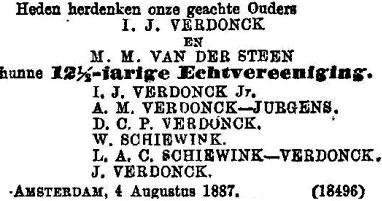 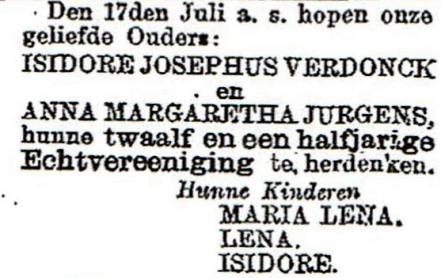 1895
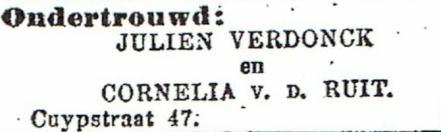 Julien Verdonck 1873 -1924Trouwde 9-3-1898 ‘s-GravenhageCornelia van der Ruit 1860 – 1927
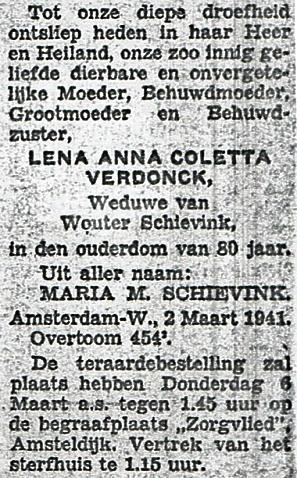 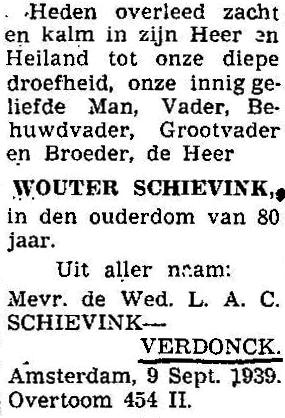 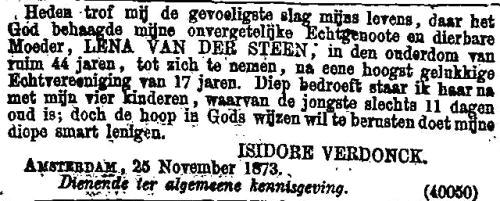 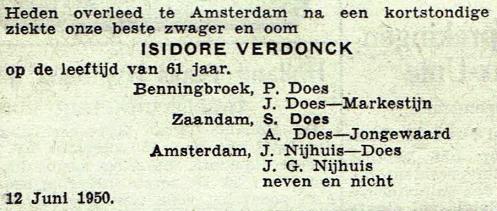 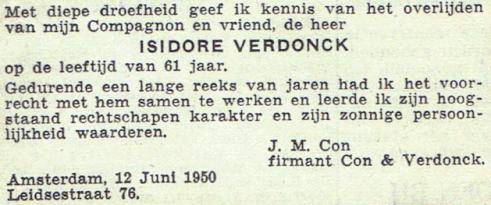 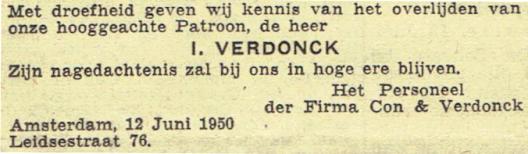 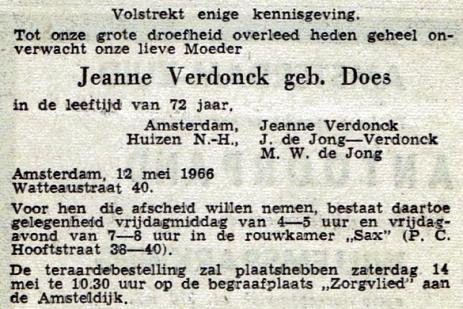 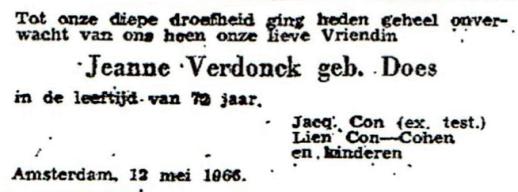 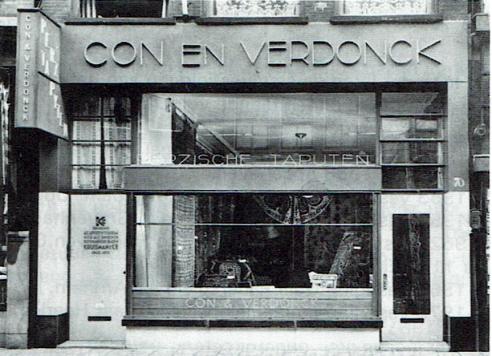 Leidsestraat 76 Amsterdam. Foto 1939.  In 1953 nr. 74-76. Aldaar gevestigd van 1933-1987
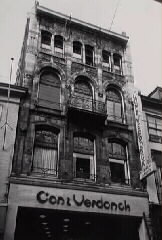 In de loop der jaren werden vanaf 1937 17 vestigingen toegevoegd aan “Het Oostersch Tapijthuis Con en Verdonck”. In 2016 is alleen nog een vestiging in Den Haag. Zie 
www.con-verdonck.nl/nl/home.phpIn Amsterdam waren er zaken:Damrak 90a van 1982-1987 en
Beethovenstraat 81 van 1987-1997.
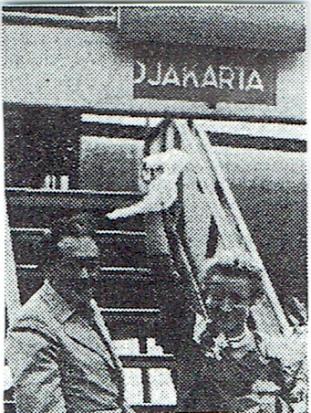 Pierre 
Verdonck 
1902-1985Pianist en begeleider van Georgette Hagedoorn.

Pierre woonde samen met dichter Martinus Nijhoff
In de Kleine Kazernestraatin Den Haag.Op de foto Pierre enGeorgetta
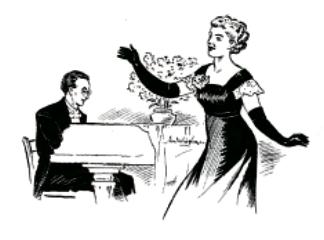 Georgette Hagendoorn en Pierre Verdonck juni 1953Tekening Jan Wiegman
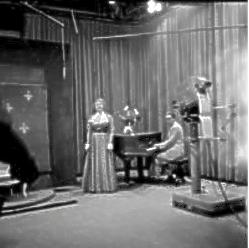 Georgette en Pierre
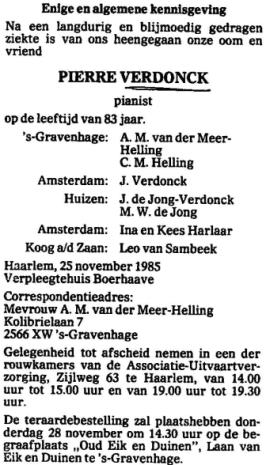 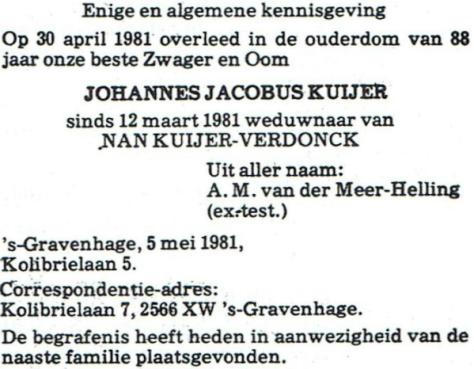 Charles PierreVerdonck 1859-1934 trouw circa 1882 Octavia Josephine
Bruyneel
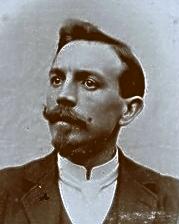 Op volgende dia zijn zoon Charles         Théophile
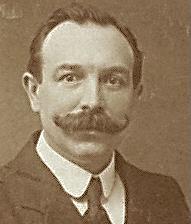 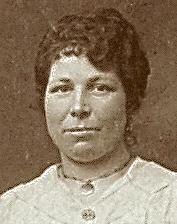 Charles Théophile Verdonck 1883-1958 en zijn vrouwPalmyre Maria Octavia
Opsomeren 1890-1977
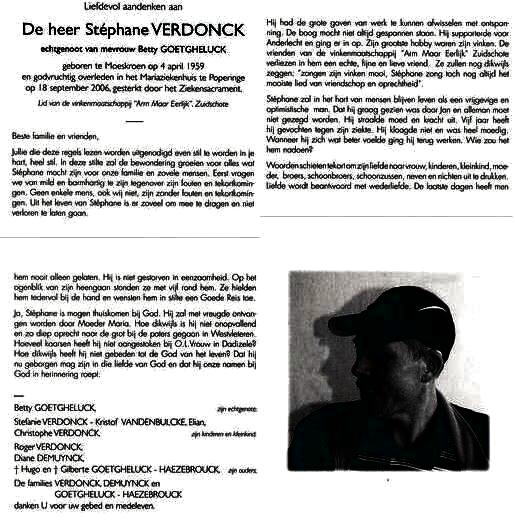